Wirkungen messen
Handlungsorientierte Wirkungsziele überprüfen
Wenn wir versuchen, Verhalten zu ändern, sollten wir anschließend auch Veränderung im Handeln zu messen. Die Wirkung zu verstehen heißt dabei: Die Zusammenhänge zwischen der Maßnahme und den angestrebten Wirkungen (Fähigkeiten, Handlungsmotivation, verändertes Handeln) verstehen, prüfen und validieren. Mit dem folgenden Wirkungsmodell lassen sich diese Zusammengänge systematisch erschließen. Es kann auch als Grundlage für die Konzeption und Verknüpfung der geplanten Ziele und Maßnahmen genutzt werden

Das Modell  der Wirkungstreppe nach Phineo
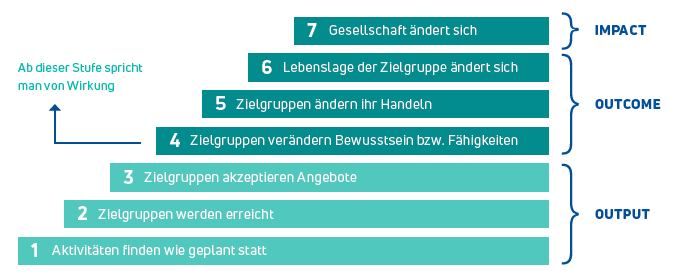 Quelle Grafik: Kursbuch Wirkung, Praxisratgeber für Alle, die Gutes besser tun wollen, 2014; Urheber: Stefan Schultze, CC BY­SA 3.0 DE)
Wirkungsmodell als Vorlage*
Wirkungen
Indikatoren
Leistungen
* Basierend auf der Arbeit des Instituts für Sozialforschung, Praxisberatung und Organisationsentwicklung  (iSPO) GmbH, ispo-institut.de
2
Wirkungsmodell mit Beispielformulierungen*
Beispielsweise: Beitrag zur Agenda 2030.
Nachhaltigkeits-
beitrag
Impact
Durch das Handeln der Zielgruppe werden weitere Wirkungen erreicht
Beispielsweise Indikatoren zur Einbeziehung oder Erreichung weiterer Zielgruppen und deren Handlungen
Durchführung neuer Projekte (z.B. Zukunftswerkstätten)
Primäre Zielgruppe erreicht weitere Zielgruppen
Wirkungen (veränderten) Handelns
Die TN haben Interesse,  Motivation…
Z.B. : TN verfügen über erhöhtes Wissen und verbesserte Fähigkeiten zum Thema …
Z.B. : TN sind sensibilisiert für
Z.B. : TN verstehen (besser),…
Die Zielgruppe engagiert sich für Themenbereich X
Bspw. Indikatoren zum Anteil bereits erfolgter Umsetzung
Die Zielgruppe hat Verhalten im Bereich … geändert / handelt anders als vorher
Die Zielgruppe führt bspw. neue Projekte durch / ist in der Bildungsarbeit tätig
(Verändertes) Handeln
Z.B. : TN sind dazu befähigt,…
Outcomes
Bspw. Indikatoren zur Handlungsmotivation
Veränderte Kompetenzen oder Einstellungen
Z.B. Materialbestellung, Materialnutzung
z.B. Teilnahme, TN-Zusammensetzung
Z.B. Resonanz / Bewerbungen / Anmeldezahlen
Z.B. Angebote zu Vernetzung und Austausch
Z.B. Materialerstellung
Z.B. ÖA-Aktivitäten
Bspw. Indikatoren zum Wissens- und Kompetenzgewinn
z.B. Wissensvermittlung:
z.B. Durchführung von Veranstaltungen
Bspw.: Indikatoren zum Anteil der positiven Aussagen mit Bezugsgrößen zur Qualität der Leistungen
TN sind zufrieden mit bspw. Moderation, Konzeption, Referenten, Zeitmanagement, Informationsaustausch
Zufriedenheit mit den Leistungen
Bspw. Indikatoren zur TN-Anzahl, TN-Zusammensetzung
Inanspruch-nahme der Leistungen
Outputs
(Dienst-)
Leistungen
Indikatoren zur Durchführung, Erstellung
* Basierend auf der Arbeit des Instituts für Sozialforschung, Praxisberatung und Organisationsentwicklung  (iSPO) GmbH, ispo-institut.de
Wirkungsmessung
Arbeitstabelle für Beschreibung der Ziele, Indikatoren und Messinstrumente*
* Basierend auf der Arbeit des Instituts für Sozialforschung, Praxisberatung und Organisationsentwicklung  (iSPO) GmbH, ispo-institut.de